Can you determine Gender and Height?
Use the worksheet and your notes from the forensic anthropology ppt to determine the gender and height of the following skeletons
Fill out your answers on the worksheet. You need to do this for all 4 skeletons.  Feel free to write them all on the same sheet. At the end you should have the height and gender for all 4.
How to determine gender with a pelvis
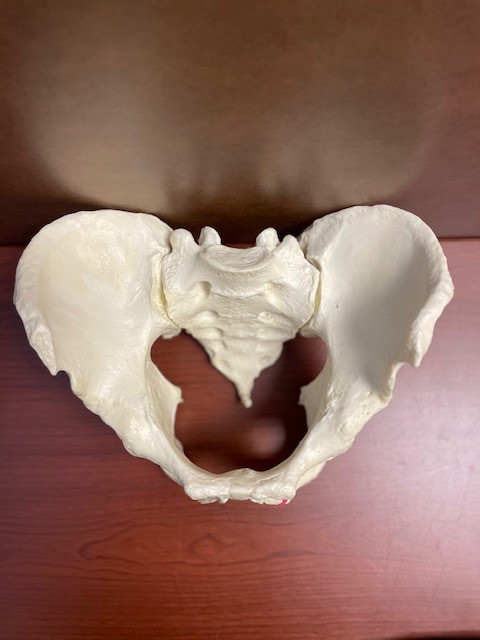 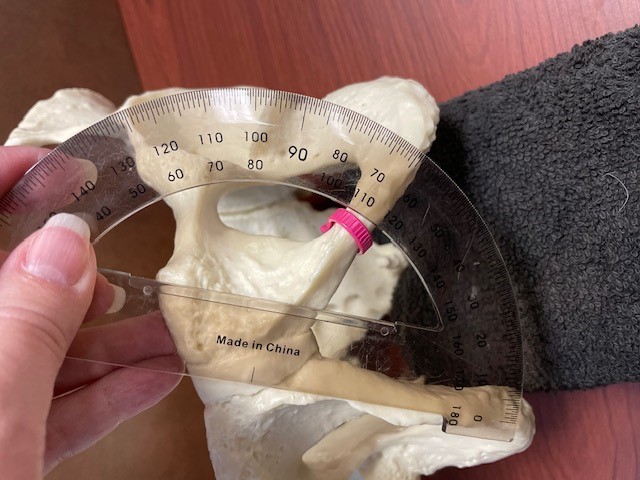 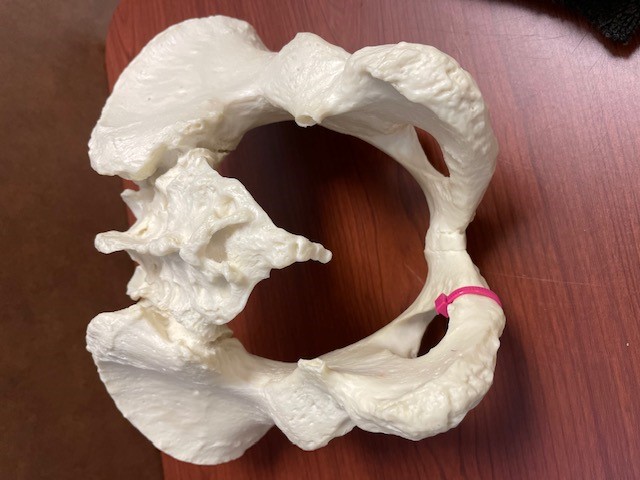 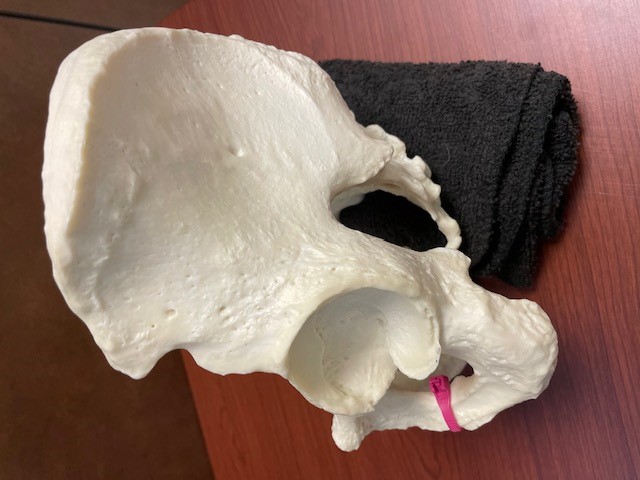 Pelvis #1
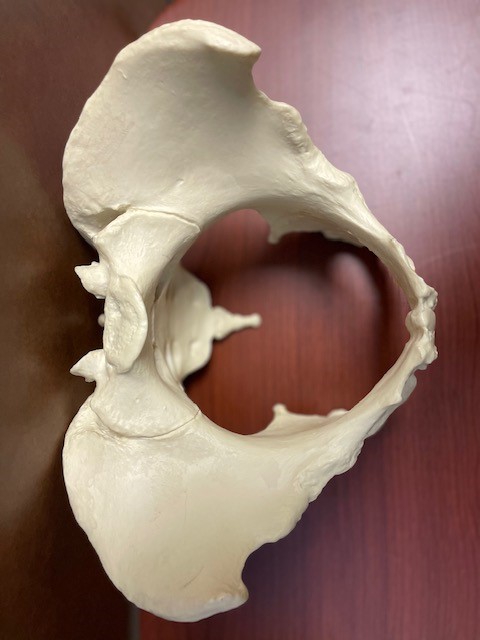 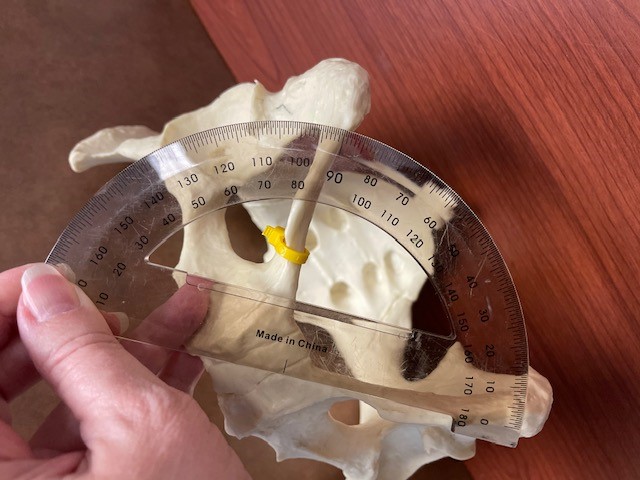 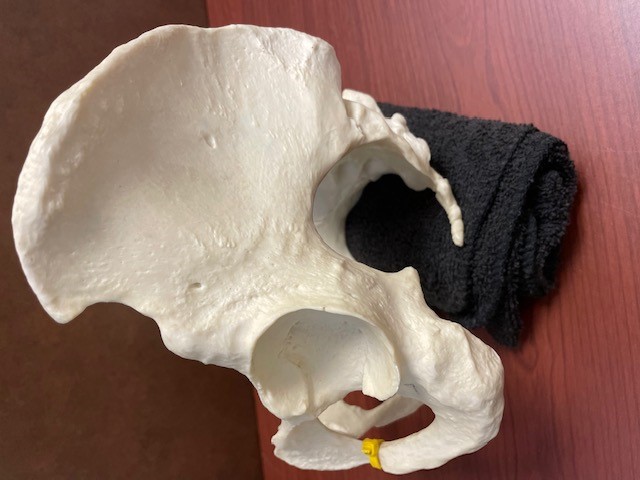 Pelvis #2
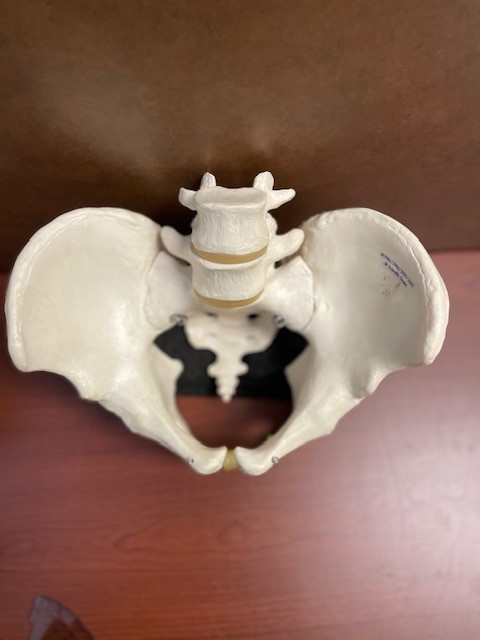 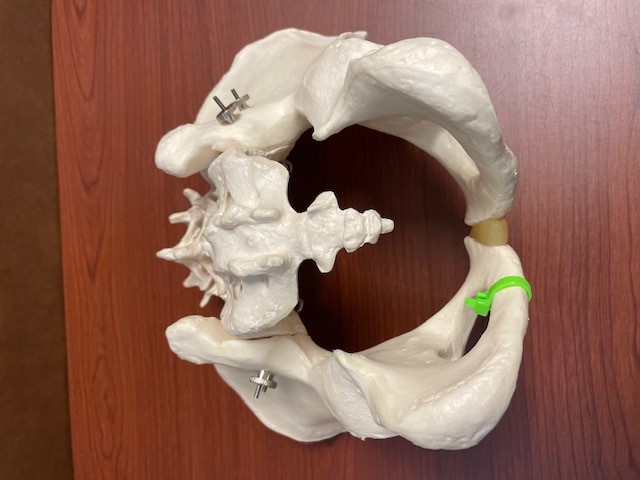 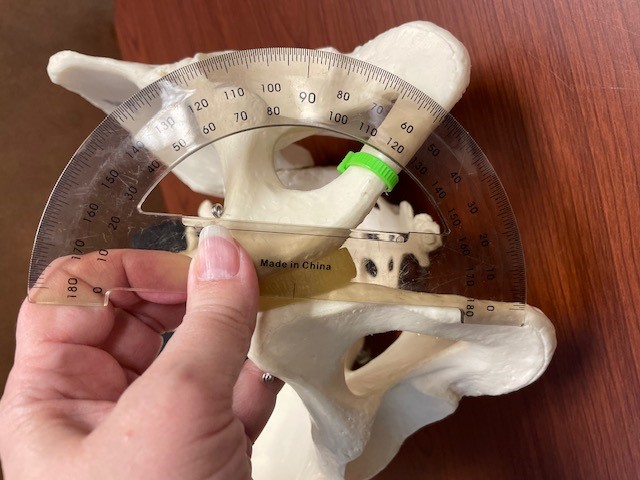 Pelvis #3
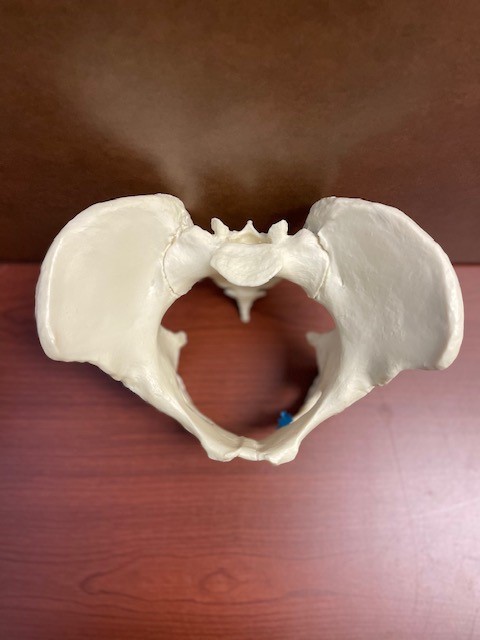 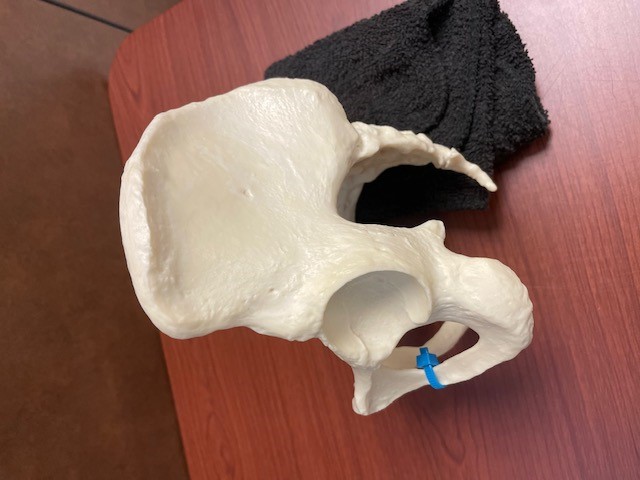 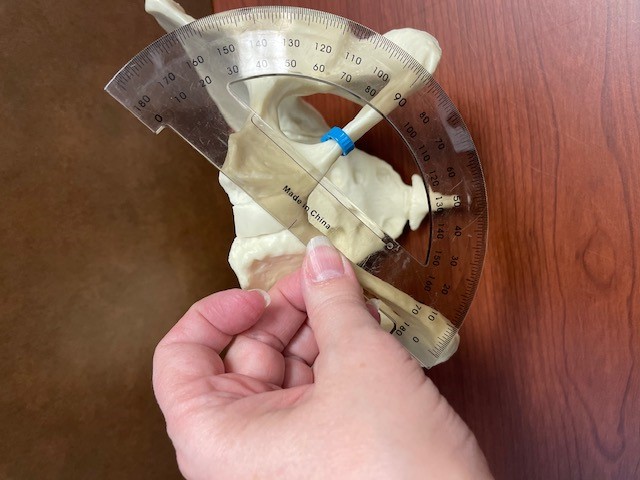 Pelvis #4
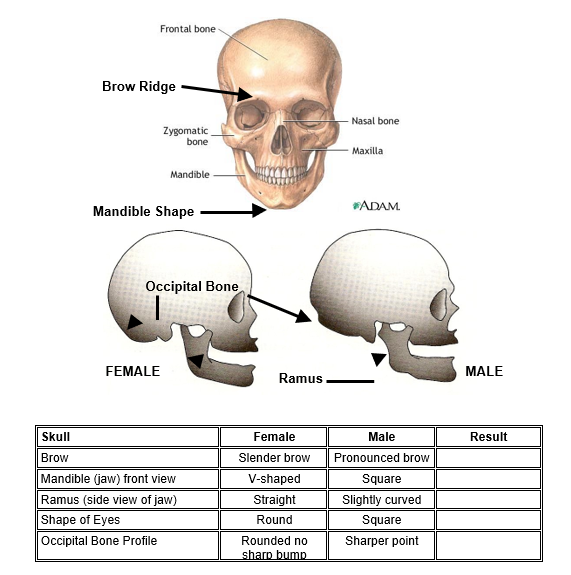 How can you determine gender with a skull?
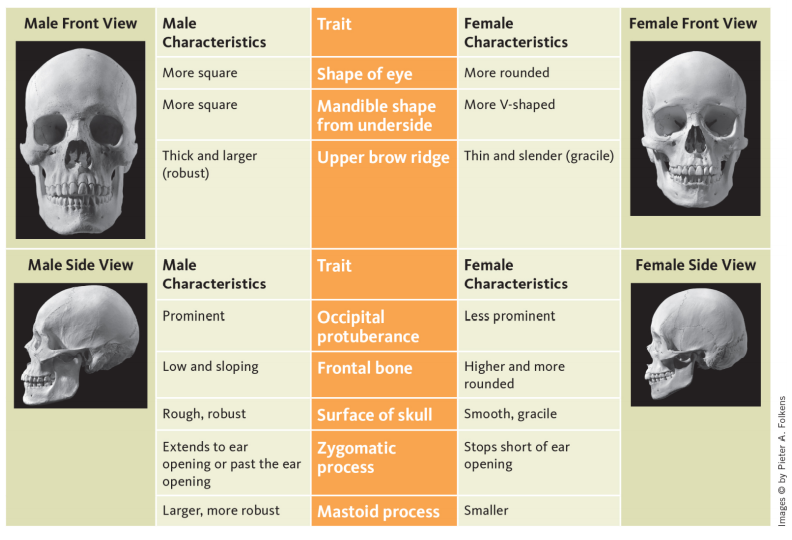 Skull #1
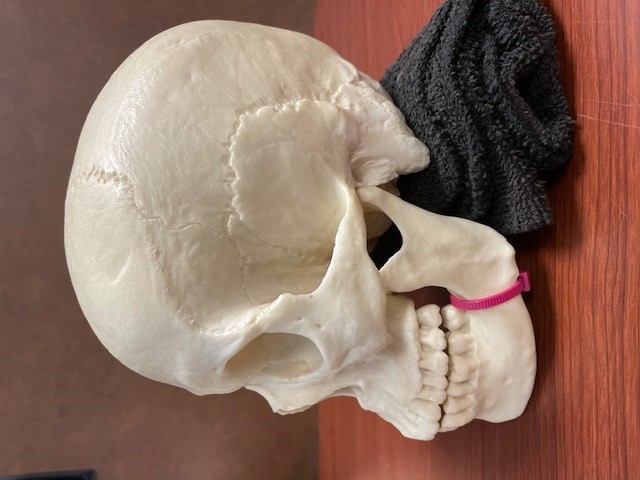 Skull #2
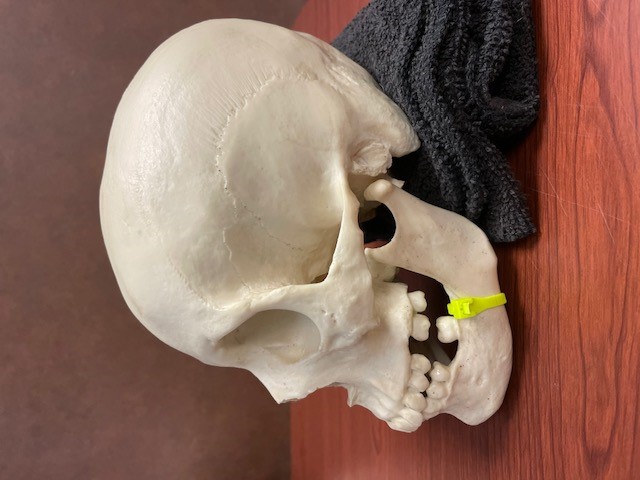 Skull #3
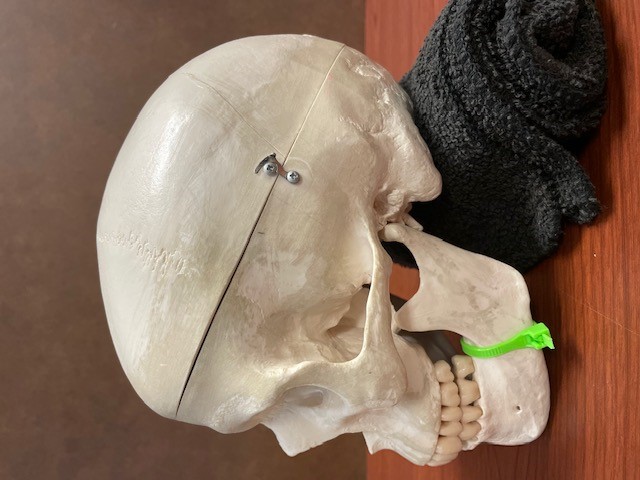 Skull #4
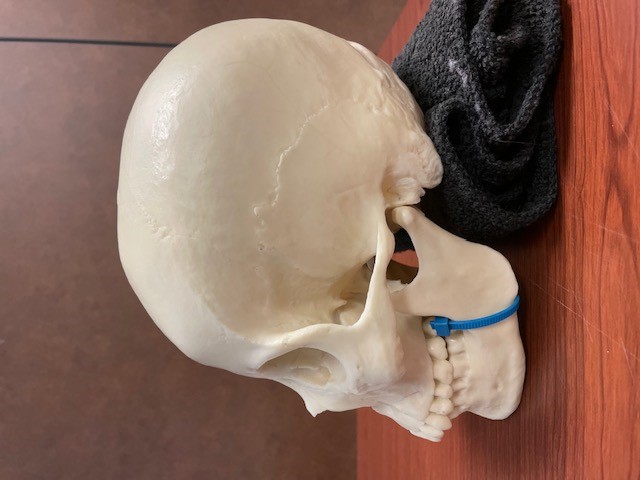 How to calculate height from a femur
Measure the bone in cm then plug into the appropriate formula. Do this AFTER you determine gender. 
Look at the pictures to read the ruler.
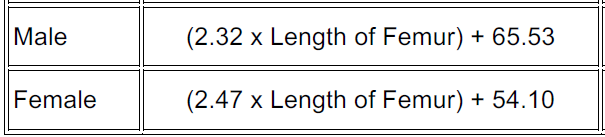 Femur #1
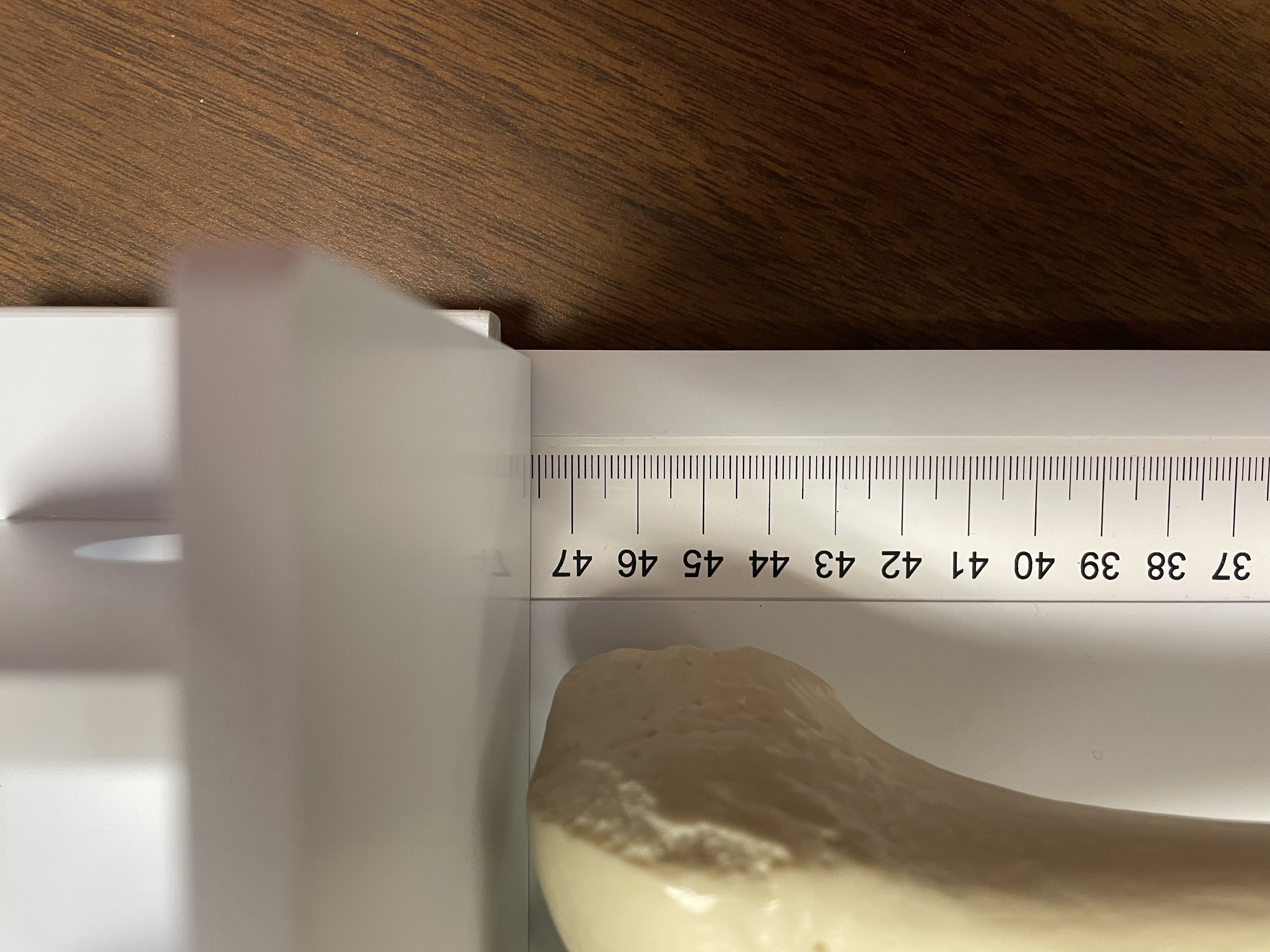 Femur #2
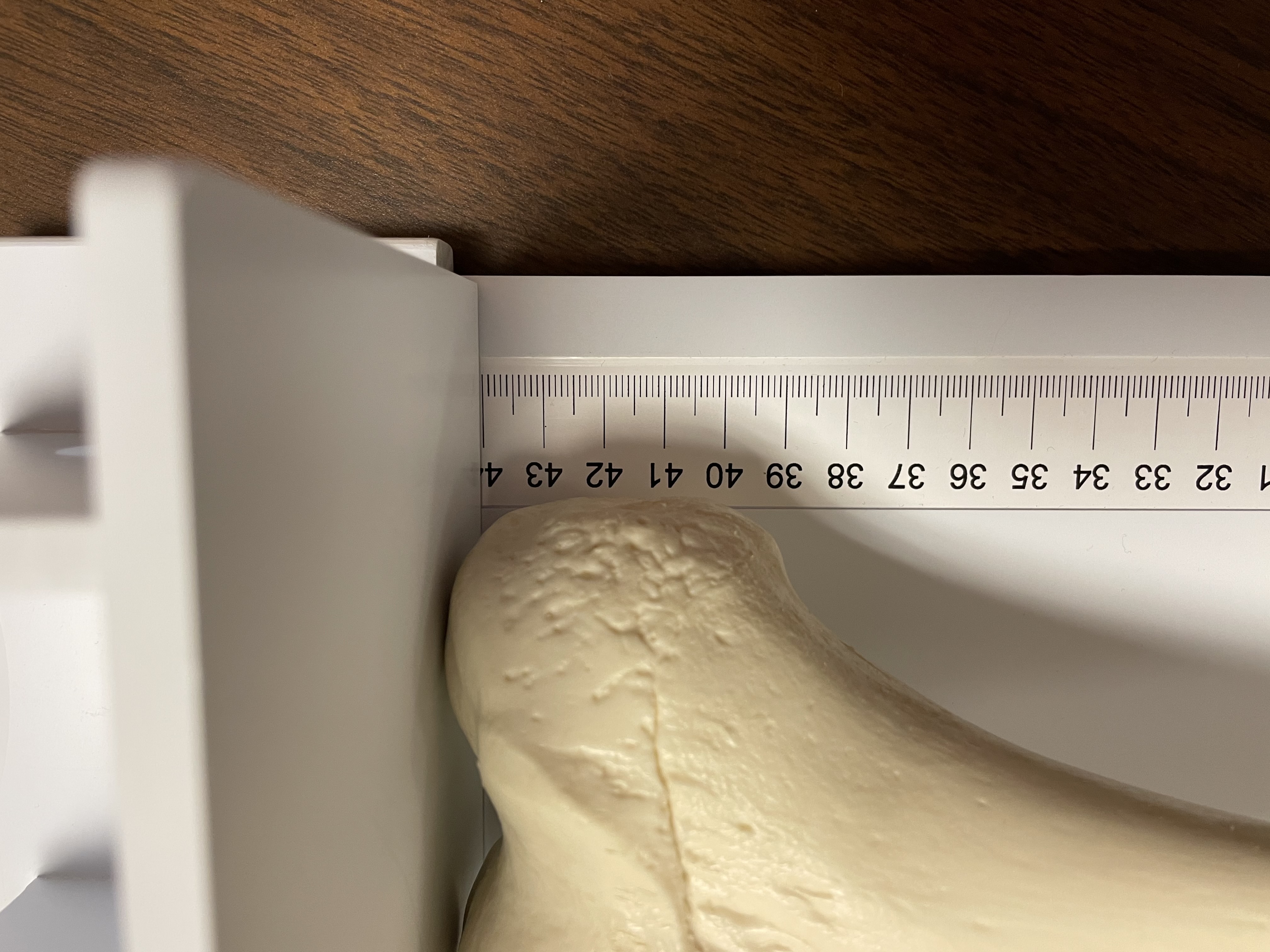 Femur #3
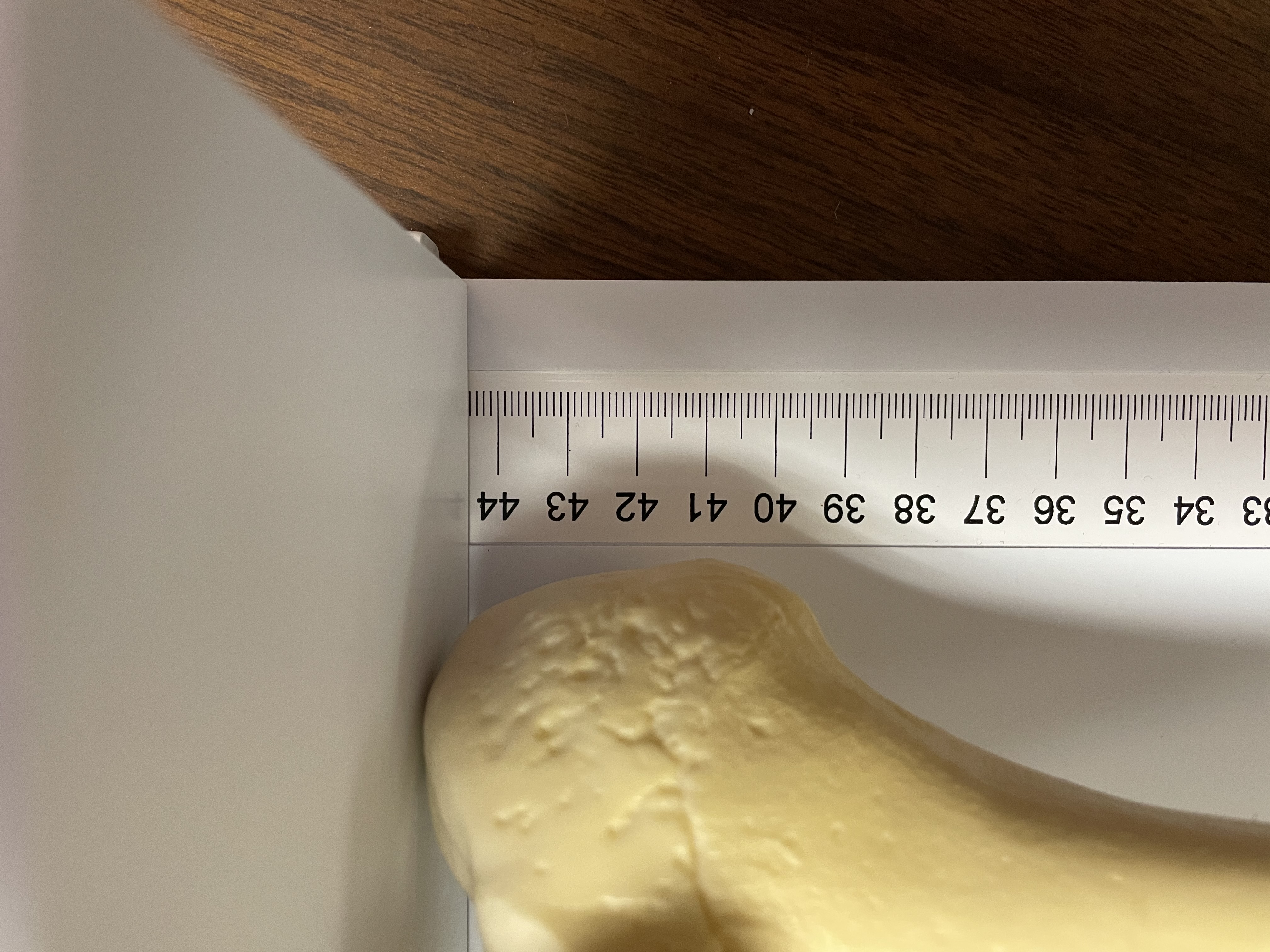 Femur #4
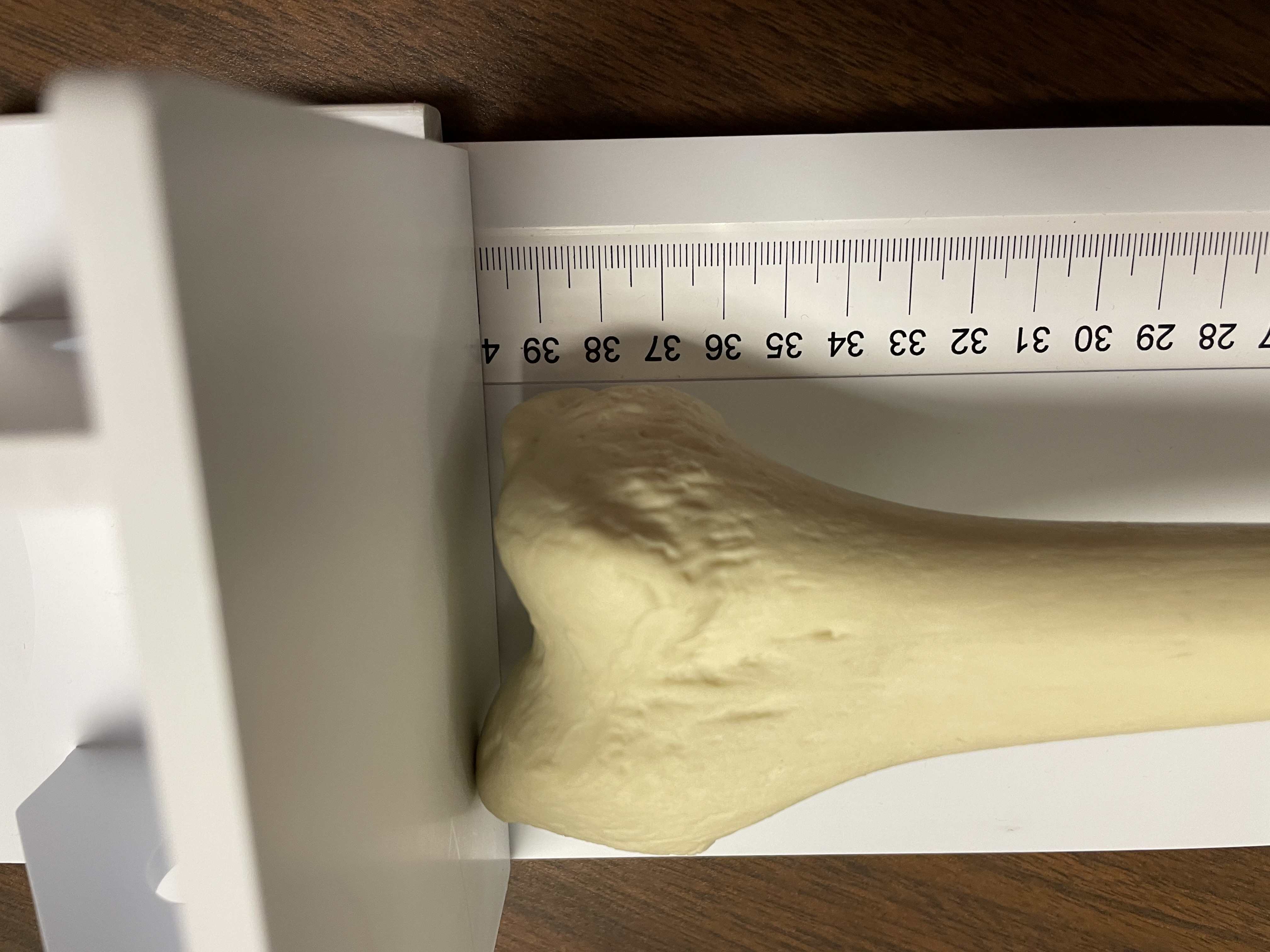